Middle East nation states explained
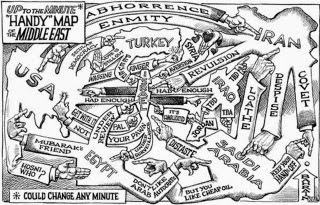 Nation-State
- Merriam-Webster: a form of political organization under which a relatively homogeneous people inhabits a sovereign state; especially :a state containing one as opposed to several nationalities 
- UNESCO: The nation-state is an area where the cultural boundaries match up with the political boundaries. The ideal of 'nation-state' is that the state incorporates people of a single ethnic stock and cultural traditions
- Penn State University: A Nation-State is the idea of a homogenous nation governed by its own sovereign state—where each state contains one nation. This idea is almost never achieved.
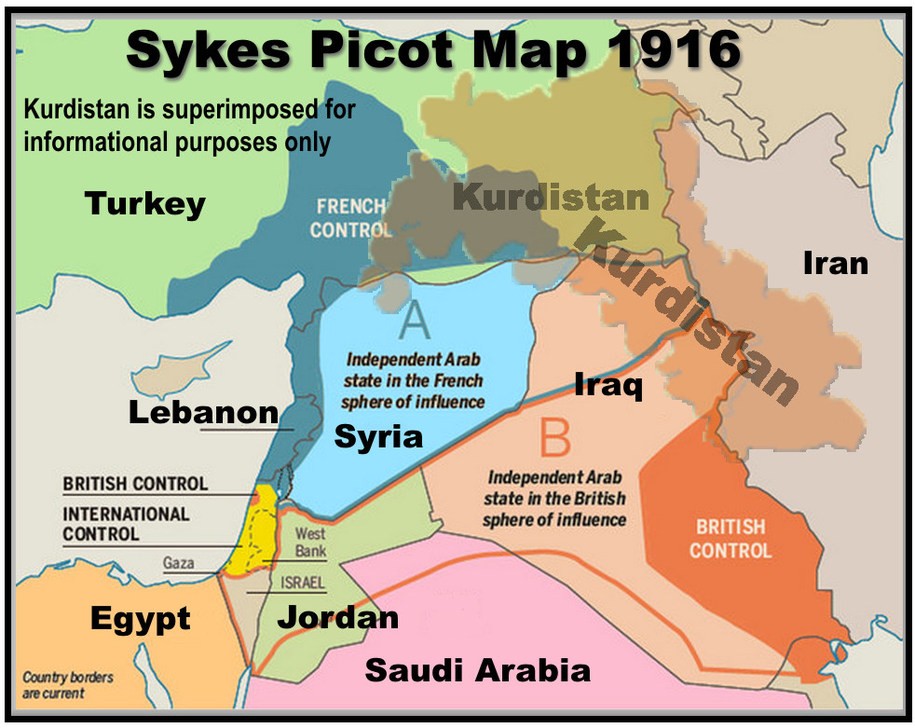 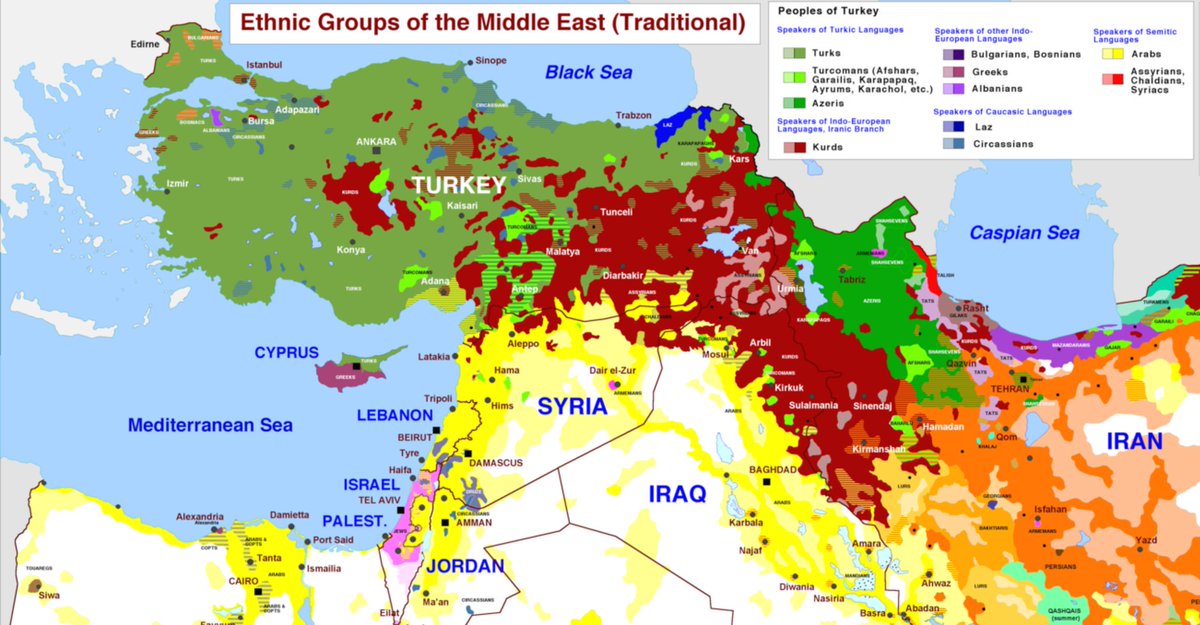 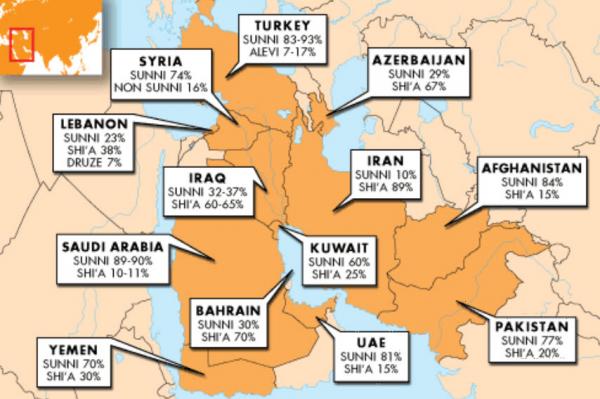 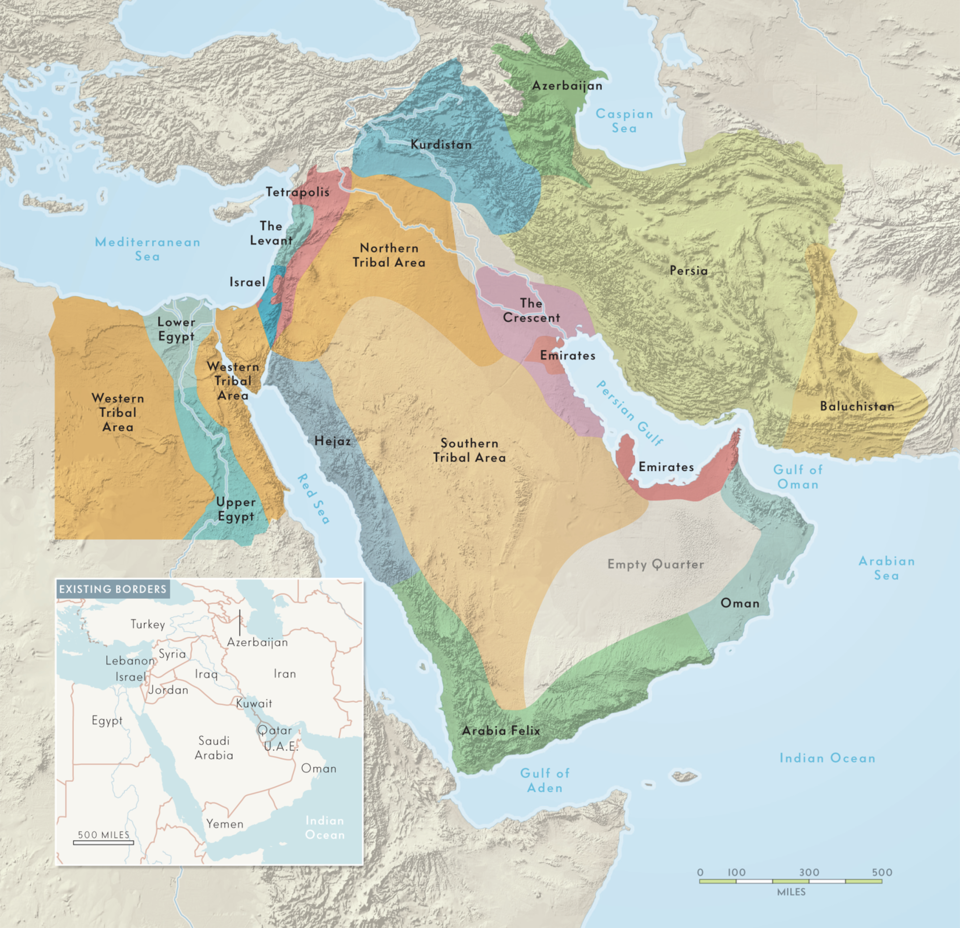 Bahrain
Egypt
Iran
Iraq
Israel
Jordan
Kuwait
Lebanon
Oman
Qatar
Saudi Arabia
Syria
Turkey
United Arab Emirates
Yemen
Bahrain
Egypt
Iran
Iraq
Israel
Jordan
Kuwait
Lebanon
Oman
Qatar
Saudi Arabia
Syria
Turkey
United Arab Emirates
Yemen
Bahrain
Egypt
Iran
Iraq
Israel
Jordan
Kuwait
Lebanon
Oman
Qatar
Saudi Arabia
Syria
Turkey
United Arab Emirates
Yemen
Bahrain
Egypt
Iran
Iraq
Israel
Jordan
Kuwait
Lebanon
Oman
Qatar
Saudi Arabia
Syria
Turkey
United Arab Emirates
Yemen
Bahrain
Iraq
Kuwait
Oman
Qatar
Saudi Arabia
Turkey
UAE
Yemen
Iran
Lebanon
Syria
Egypt
Jordan